Estándares EBAU tratados
Explica las causas de la Guerra de Sucesión Española y la composición de los bandos en conflicto.

Detalla las características del nuevo orden surgido de la Paz de Utrecht y el papel de España en él.
Conceptos EBAU tratados
Felipe V.
Tratado de Utrecht.
Pactos de Familia.
Cronología
Edad Media: (415 d.C. – 1492 d.C.).
Reinos cristianos (722 d.C. – 1492 d.C.).

Edad Moderna: (1492 – 1789).
Reyes Católicos (1469 – 1516).
Austrias (1516-1700).
Borbones (1700-1788).
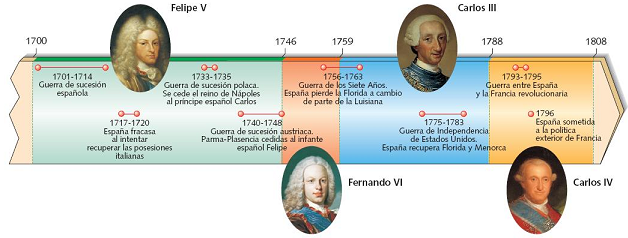 La guerra de Sucesión española.
Hemos estudiado que los últimos años del reinado de Carlos II estuvieron marcados por el inevitable tema sucesorio. Los nobles se agruparon en torno a dos posibles sucesores: uno francés y otro austríaco.
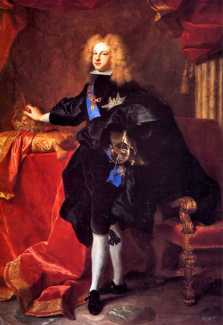 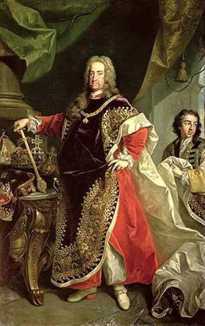 El bando austracista aspiraba a colocar en el trono al archiduque Carlos de Austria. Acababa de cumplir los 15 años y era el segundogénito del entonces emperador Leopoldo I.
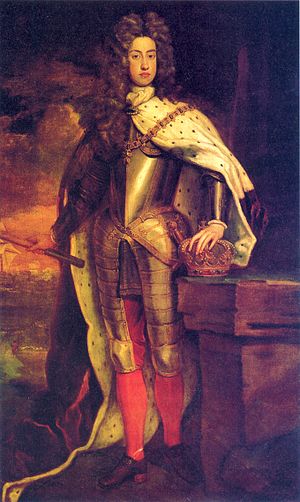 Los derechos al trono los tenía en realidad su padre, pero se pensó en una figura que pudiera contentar a las potencias europeas. No era fácil que fuera emperador pues su hermano José I y su descendencia le precedían en sus derechos.
El bando francés tenía como candidato a Felipe, duque de Anjou, nieto de Luis XIV, que aún no había cumplido los 17.
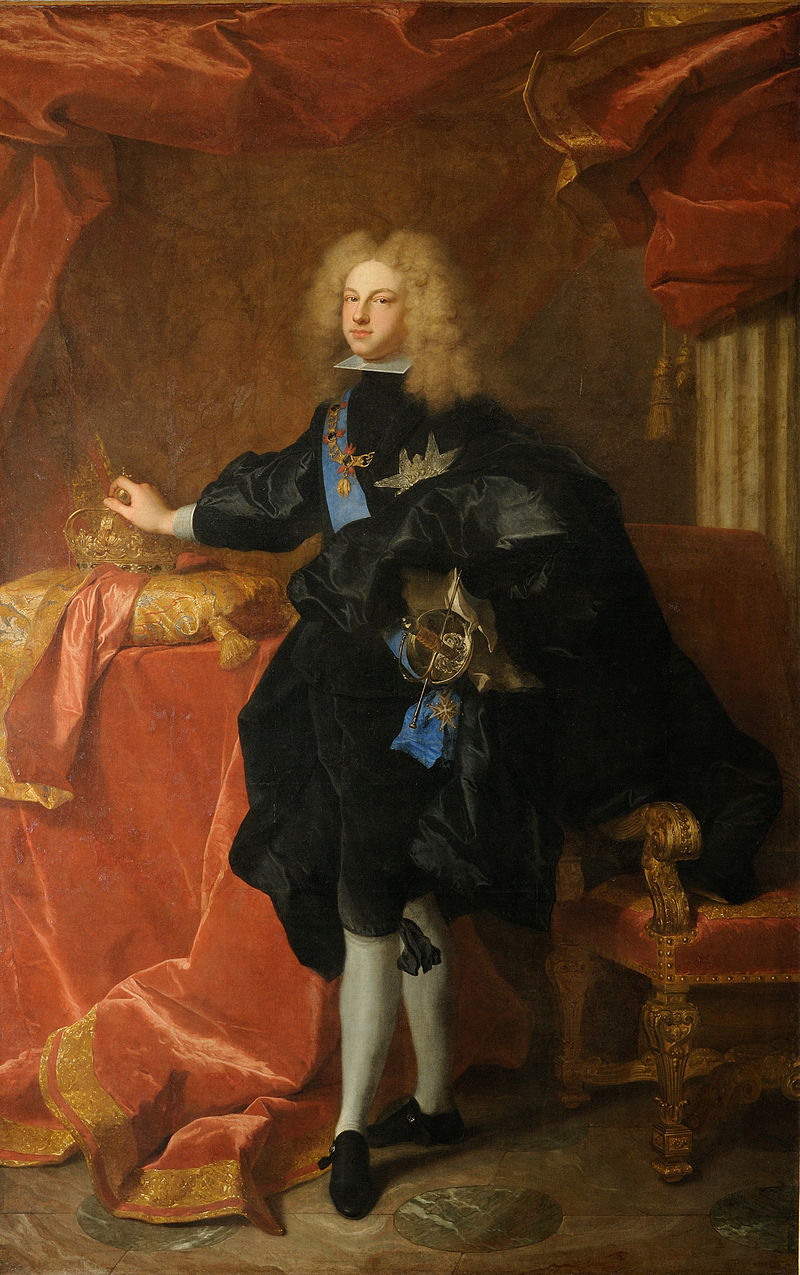 De nuevo se pensó en un rey joven que no fuera el propio rey de Francia para evitar la oposición europea. Era el segundogénito del delfín Luis (primogénito a su vez de Luis XIV). En su caso era aún más difícil que llegara al trono francés pues tenía por delante en la línea sucesoria a su padre, a su hermano Luis y a la descendencia de este.
Ya hemos visto que la prematura muerte de José Fernando en 1699 trastocó los planes para una solución pactada y reactivó el enfrentamiento entre austracistas y borbónicos. De todos, detrás de esta solución aceptada por los franceses estaba un pacto secreto – Primer Tratado de Partición – que significaba la entrega a estos de los reinos de Nápoles y Sicilia, Guipúzcoa y otros territorios italianos.
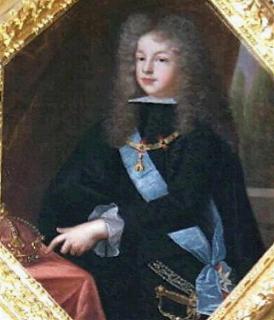 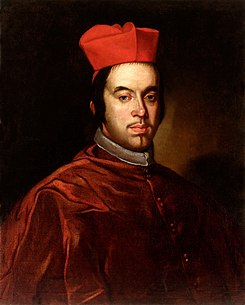 Portocarrero organiza entonces el motín de los Gatos con el objetivo de quitar de en medio a Oropesa y alejar la opción austracista.
El 1 de noviembre de 1700 moría por fin Carlos II. La sucesión había dado muchas vueltas. En ese momento, el testamento de Carlos reconocía a Felipe como su sucesor. Sin embargo, siete meses antes Inglaterra, Francia y las Provincias Unidas habían reconocido a Carlos como sucesor (Segundo Tratado de Partición). Eso sí, el emperador Leopoldo I no lo consintió porque implicaba dividir los territorios españoles (parte pasarían a Francia) y tampoco Carlos II lo reconoció, por consejo de Portocarrero, de ahí que finalmente nombrara sucesor a Felipe de Anjou.
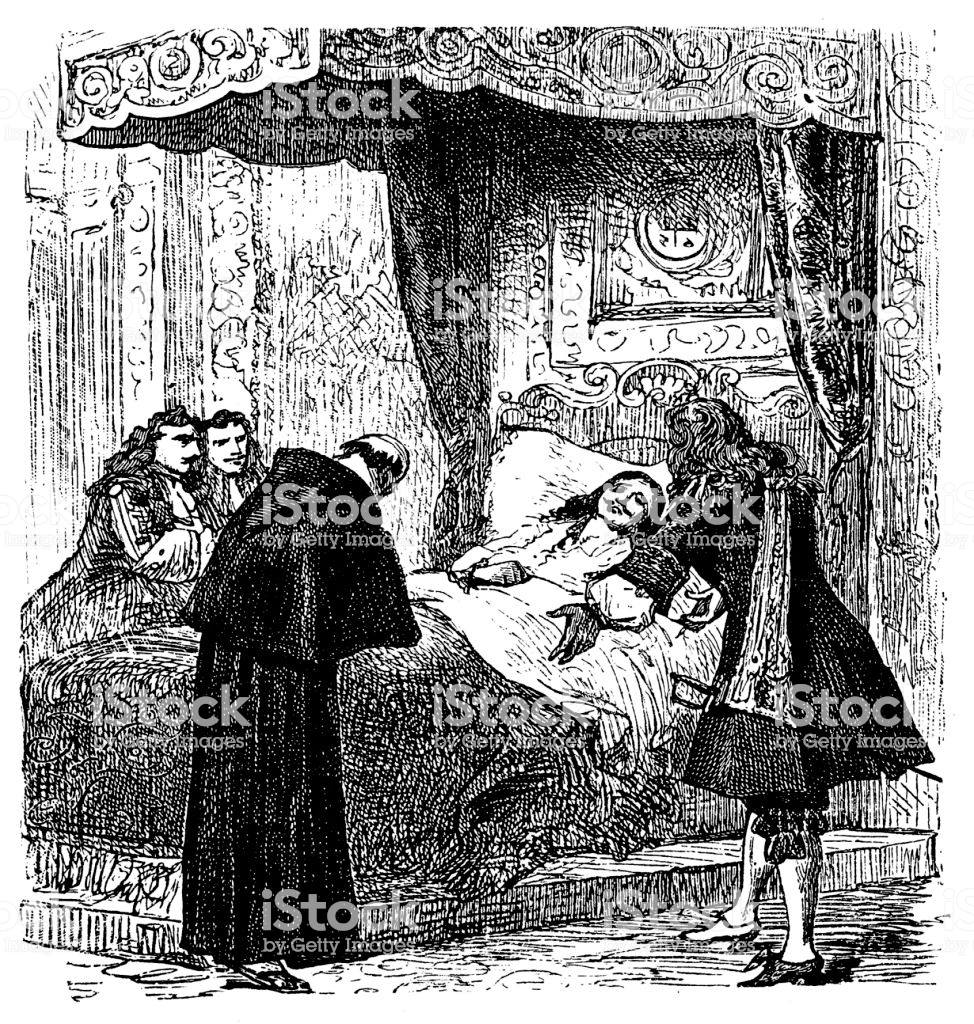 De inmediato Felipe fue reconocido como rey de España convirtiéndose en Felipe V. En febrero de 1701 el nuevo monarca realizaba su entrada triunfal en Madrid.
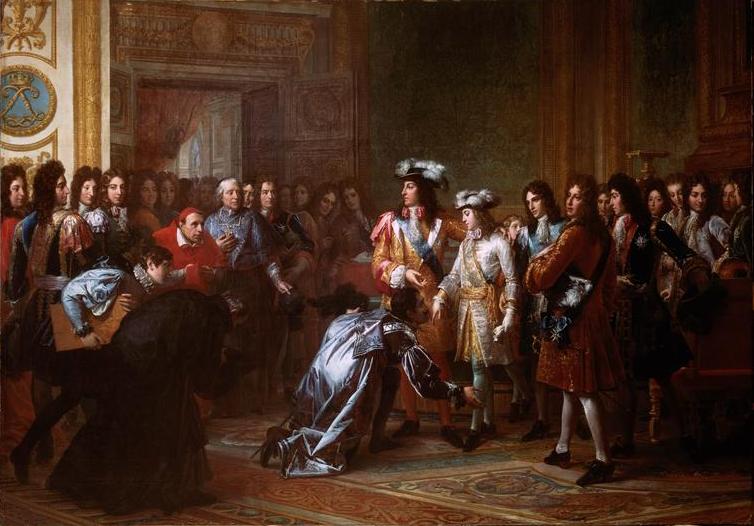 La condición para que Felipe fuera el rey es que Luis XIV garantizara la unidad del imperio español.
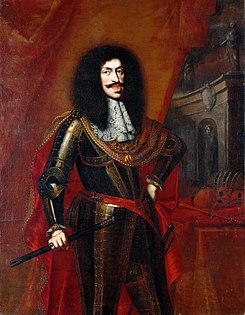 Las potencias europeas reconocieron a Felipe como rey de España, pero no así el emperador Leopoldo I (imagen). Era cuestión de tiempo que Francia mostrara sus verdaderas intenciones.
Luis XIV aprovechó entonces para ocupar los Países Bajos, el Milanesado y Cádiz con el beneplácito español.
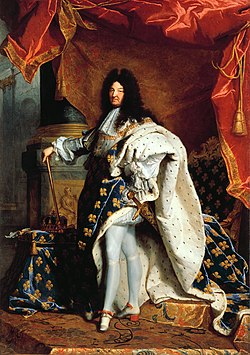 Para Luis XIV era la gran oportunidad de que Francia se impusiera definitivamente al Imperio en su lucha por ser la potencia dominante en Europa. Sin embargo, fue una torpeza que alimentó una gran alianza contra Francia y España.
Nace así la Gran Alianza (Tratado de La Haya, 1701). Lo firman el emperador Leopoldo I, Inglaterra, las Provincias Unidas, Prusia y Hannover. Poco después también se sumaban Saboya y Portugal (1703).
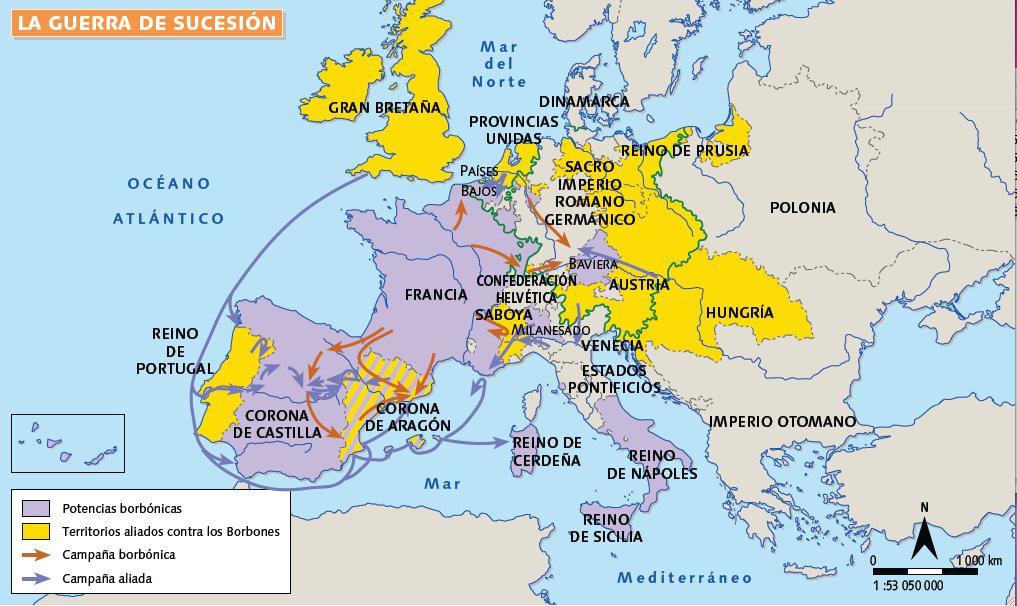 El aislamiento francés era evidente. Solo contaban con España (y sus territorios) y el ducado de Baviera como aliados.
Ya en 1701 comienzan las operaciones militares en el norte de Italia entre Saboya y Austria contra los franceses. Se iniciaba de este modo la guerra de Sucesión española.
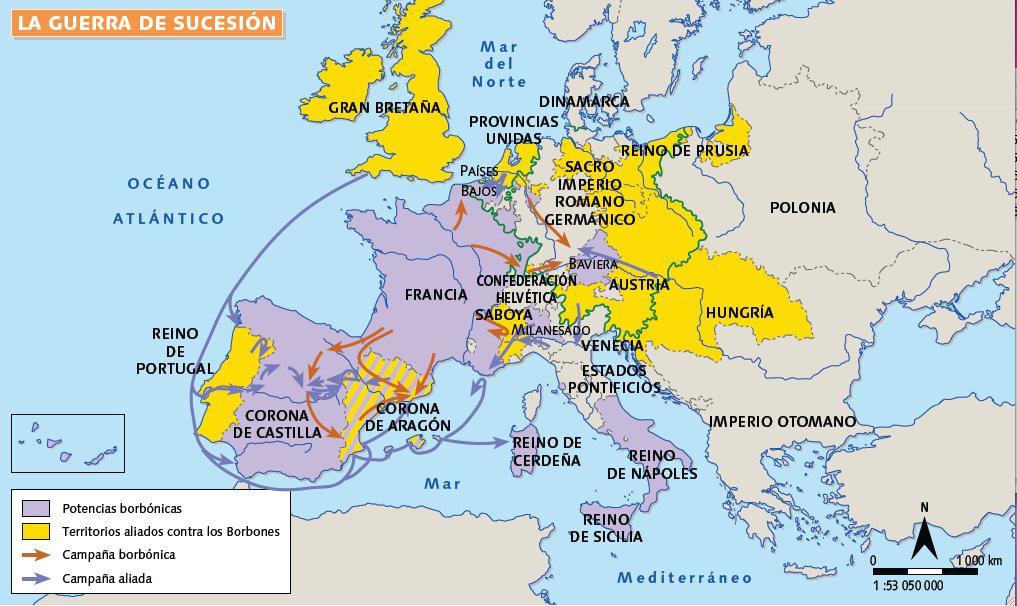 En 1702 la guerra se extendió a la Península con el ataque británico a Cádiz.
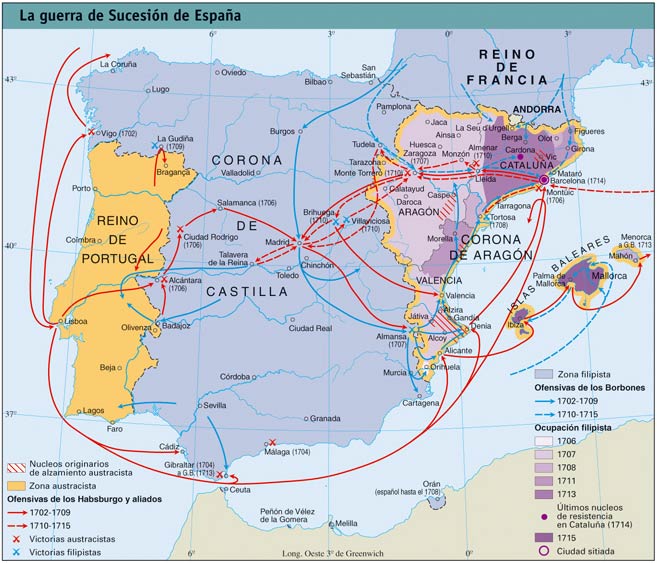 Desde 1702 hasta 1715 se sucedieron las batallas en territorio español.
De hecho, la guerra de Sucesión española fue tanto un conflicto internacional como una guerra civil que a grandes rasgos enfrentó a Castilla (y Navarra) contra los reinos de la corona de  Aragón.
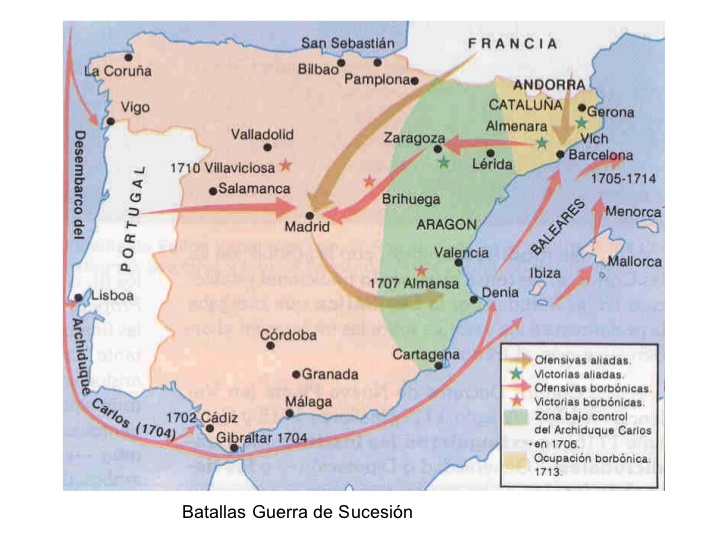 Cataluña, Mallorca y Valencia tuvieron una actitud claramente favorable al pretendiente austríaco. Aragón estuvo más indecisa. Cataluña y Mallorca resistirían hasta el final (1714 y 1715).
Entre 1703 y 1707 la Gran Alianza logró importantes éxitos.
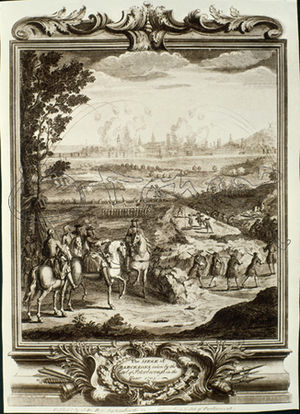 En 1703 Carlos era reconocido por los miembros de la Gran Alianza como Carlos III de España. En 1705 las tropas de la Gran Alianza ocupan Barcelona con apoyo de buena parte de la población catalana. Carlos III entra en la ciudad y reconoce los fueros catalanes. Poco después la Gran Alianza toma Valencia, Mallorca y Zaragoza.
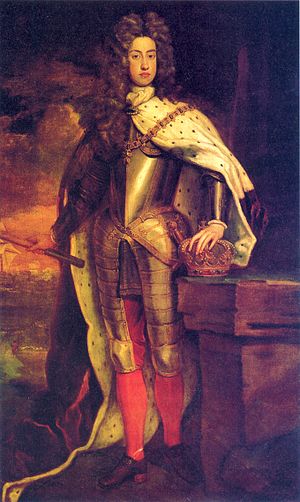 Mientras los franceses trataban infructuosamente de tomar Cataluña en 1706, los aliados avanzan sobre Salamanca y desde ahí y Valencia ocupan Madrid. Felipe huye a Burgos y en junio Carlos entra en la capital y es reconocido como Carlos III. Sin embargo, la falta de apoyos hace que abandone Madrid en agosto y ya en octubre regresa Felipe.
¿Por qué Cataluña, Valencia, Mallorca y, a medias, Aragón apoyaron a los Austrias?
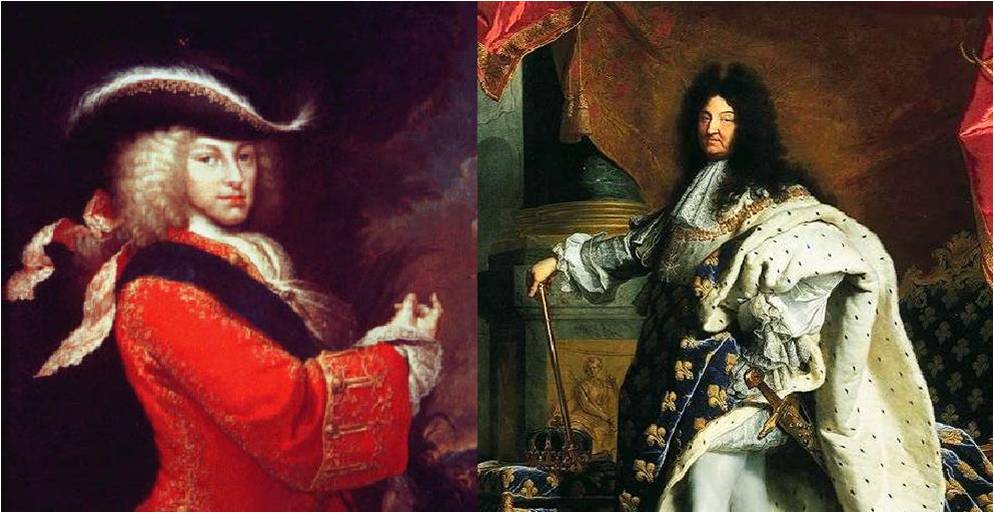 La llegada a España de los Borbones se veía como la entrada del absolutismo francés en la Península. Se presuponía que implicaba un centralismo que amenazaba las libertades históricas de la corona de Aragón. Además, en el caso catalán, estaban muy recientes los efectos de la administración francesa durante la crisis de 1640.
En 1704 las tropas británicas ocupaban el peñón de Gibraltar. Y hasta hoy…
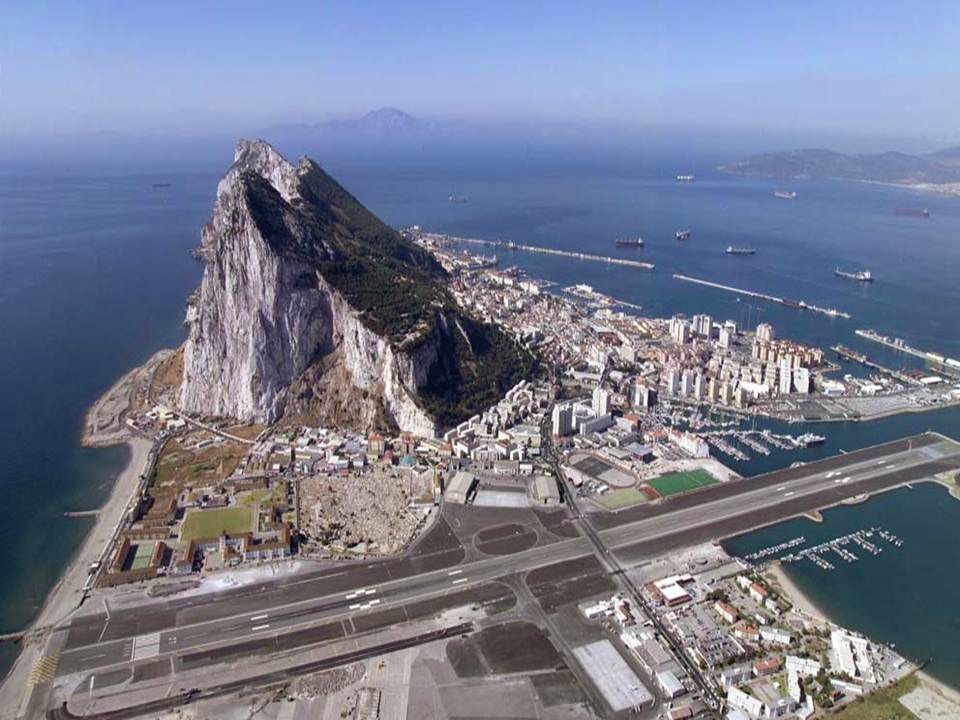 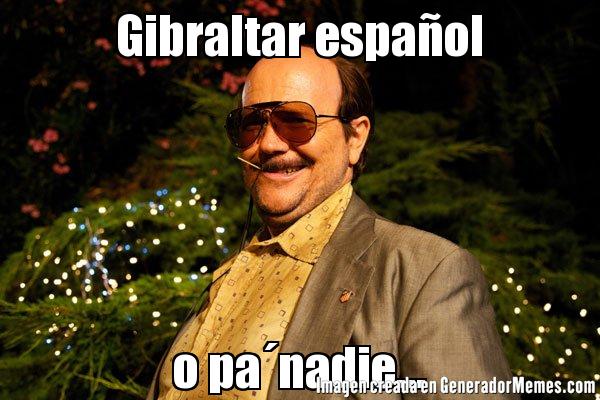 Se trata de la última colonia en Europa.
En 1707 las tropas hispano-francesas lograban una gran victoria en Almansa (Albacete).
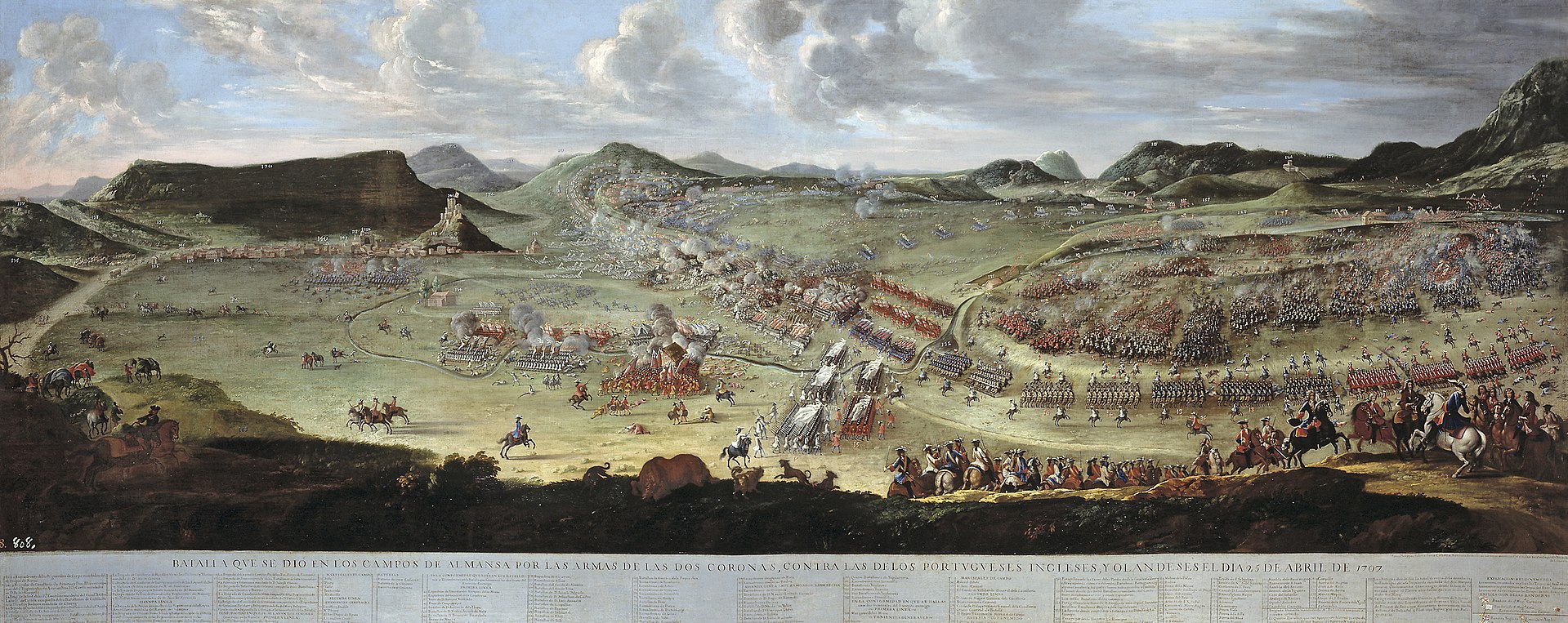 Esta derrota supuso el fin temporal de la expansión austracista en España y pronto Aragón y Valencia serían reintegrados a los dominios de Felipe V.
Sin embargo, la situación iba a ser de nuevo favorable para los Austrias y sus aliados.
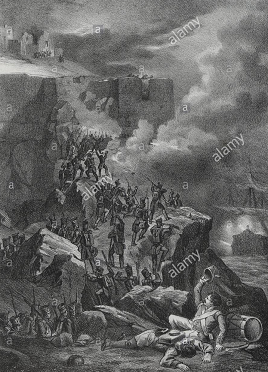 En 1708, Felipe perdía Menorca (derecha) y Cerdeña. Lo más grave es que las tropas francesas estaban siendo derrotadas en el centro de Europa. Luis XIV se plantea reconocer a Carlos III en el trono español aunque Felipe se niega. Luis retira entonces sus tropas de España para contener el avance aliado por los Países Bajos.
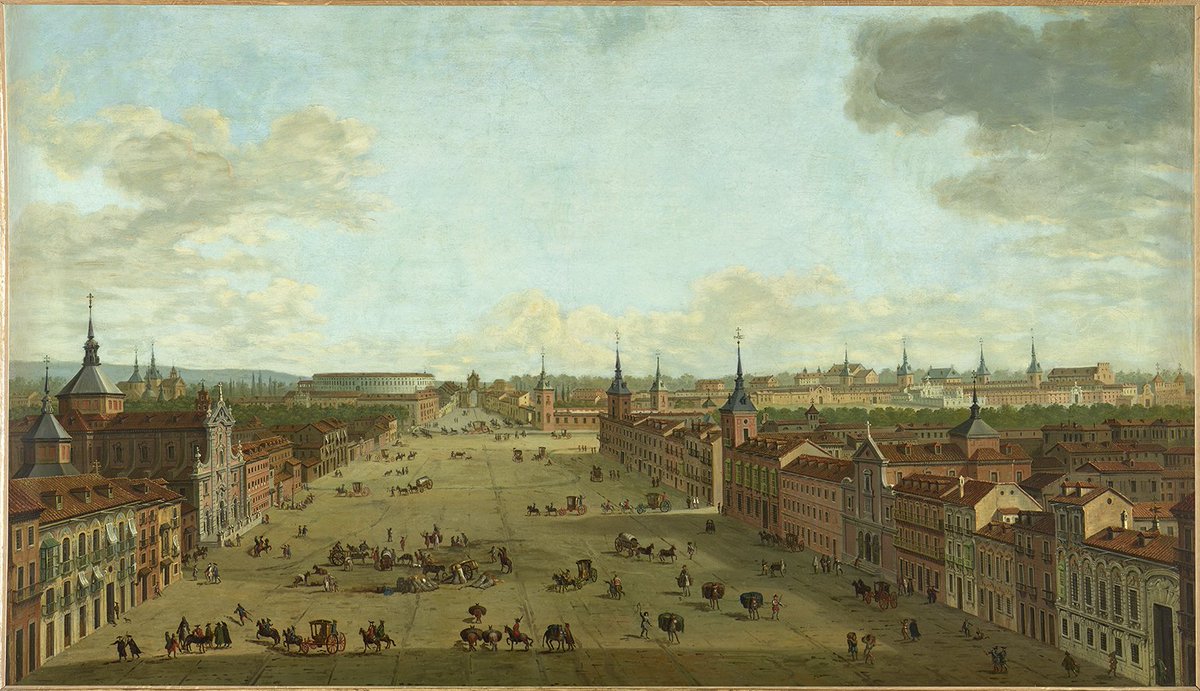 En septiembre de 1710 Carlos entró de nuevo con sus tropas en Madrid tras haber reconquistado Aragón.
El vuelco final se produce a finales de 1710.
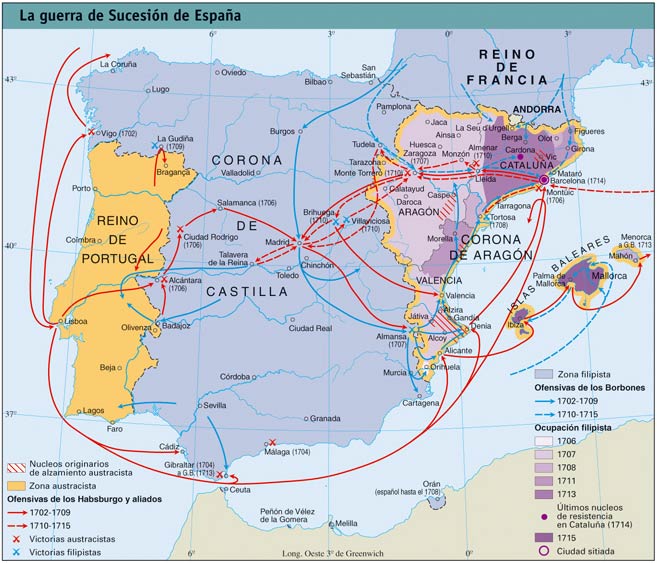 En diciembre, Felipe regresaba a Madrid. Sus tropas lograron dos importantes victorias en Brihuega y Villaviciosa obligando a la definitiva retirada austracista hacia Cataluña.
El momento decisivo fue la coronación del archiduque Carlos, ahora Carlos VI, como emperador del Sacro Imperio en 1711.
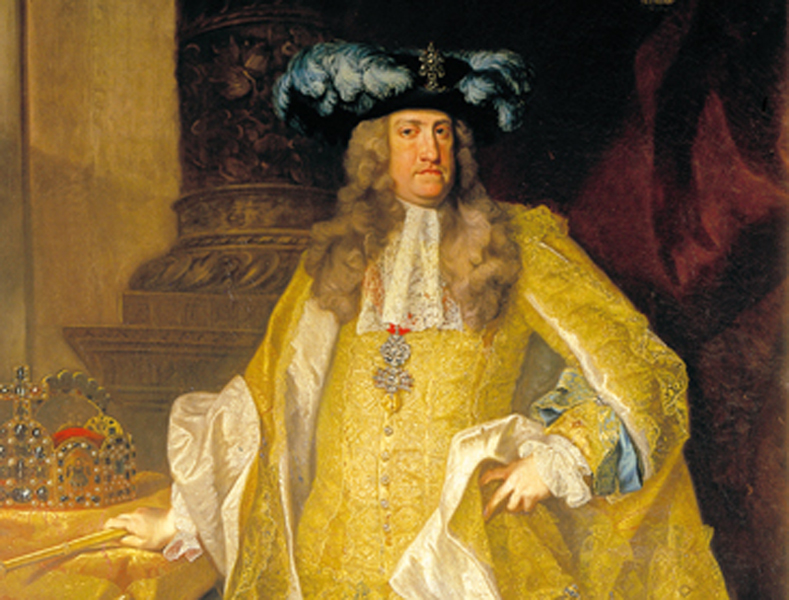 Para Gran Bretaña y las Provincias Unidas era muy peligroso que Francia contara con un aliado como España, pero igual de peligroso o más era que el emperador del Sacro Imperio fuera a la vez el rey de España. Británicos y holandeses iniciaron entonces conservaciones de paz mientras Cataluña proseguía con su lucha en apoyo de Carlos.
Leopoldo I había muerto en 1705. En 1711 murió sin descendencia José I, hermano mayor de Carlos.
El nuevo orden europeo surgido en Utrecht. Los Pactos de Familia.
A principios de 1712 se iniciaban las conversaciones de paz en la ciudad holandesa de Utrecht.
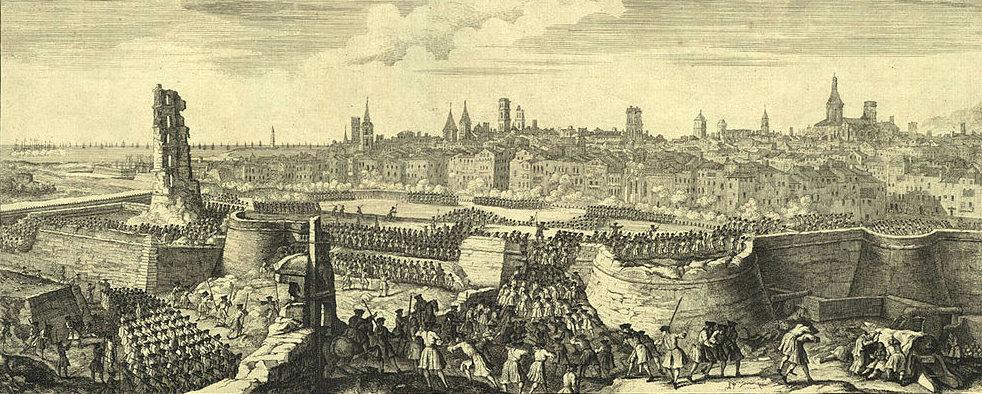 Cataluña prosiguió sola la guerra. Los aliados habían abandonado secretamente a los catalanes. Estos resistieron hasta que finalmente cayó Barcelona (imagen) en septiembre de 1714. Finalmente, en 1715 las tropas de Felipe ocupaban también Mallorca.
La Paz de Utrecht (tratados de Utrecht, 1713, Rastatt , 1714 y Baden, 1715) terminaban el conflicto conformando el llamado sistema de Utrecht. Francia y Austria quedaban como principales potencias continentales.
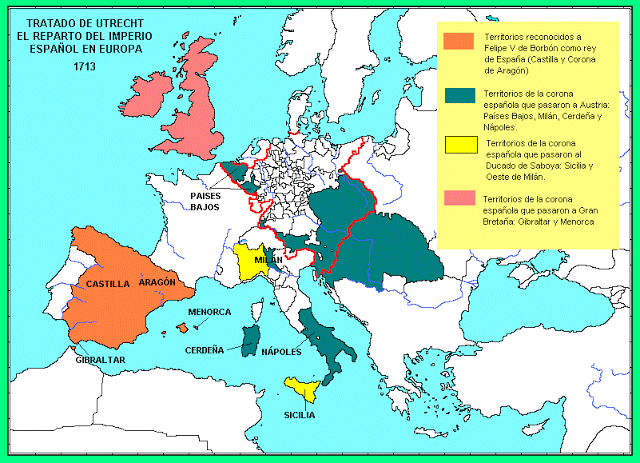 El equilibrio continental se mantenía.
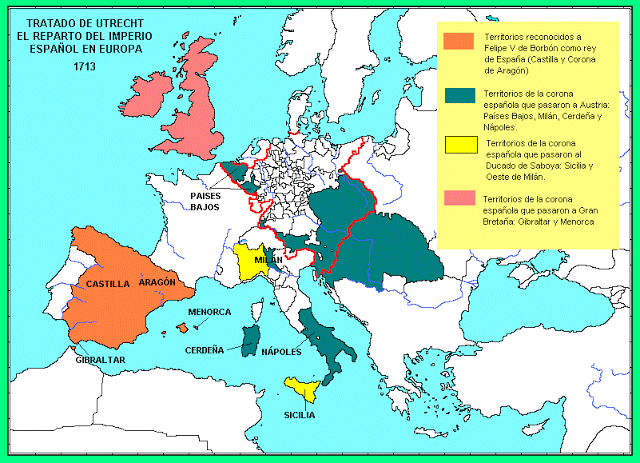 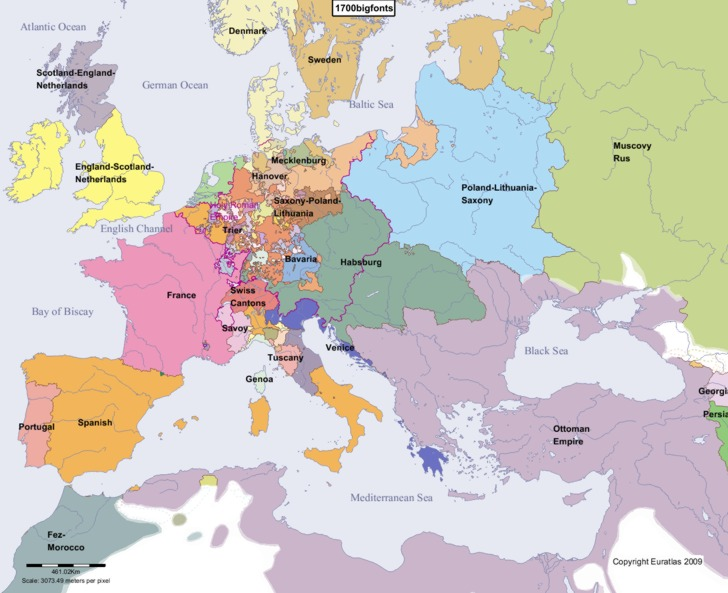 El equilibrio continental se mantenía. Francia lograba colocar a un Borbón en el trono español, pero España perdía peso. Austria ganaba muchos territorios en el centro de Europa (Países Bajos españoles, Nápoles, el Milanesado, y Cerdeña), pero muy diseminados.
Francia quedaba exhausta después de décadas de guerra. Luis XIV muere en 1715 dejando un país que ha ganado en sus fronteras, pero que apenas ha obtenido recompensa durante la guerra de Sucesión española con la excepción de colocar a su nieto en el trono español.
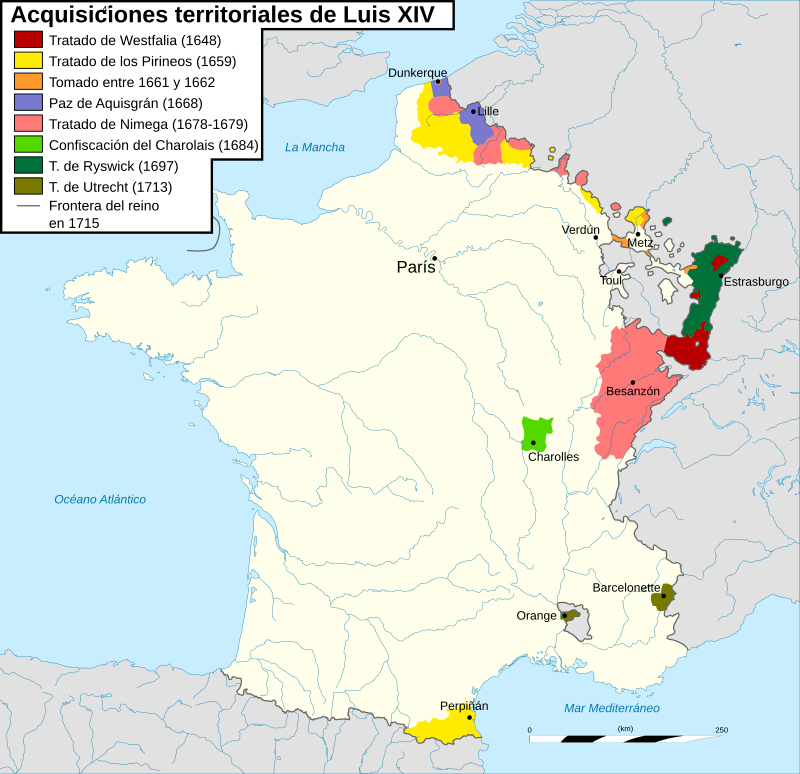 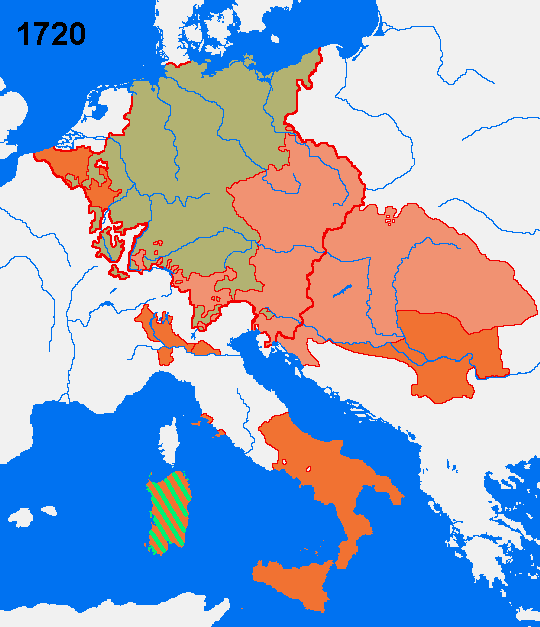 Austria va a ver reforzada más aún su situación. En 1718 vence a los turcos y consigue el trueque de Cerdeña por Sicilia con el joven reino de Saboya. En cualquier caso, fíjate que tenía el mismo problema que España con la conexión territorial (aunque Carlos era también emperador, si bien su poder efectivo en el Imperio era muy inferior al de los territorios austríacos).
El gran beneficiado fue Gran Bretaña al centrar sus ambiciones en la expansión colonial. Es ahora cuando se quedan con Gibraltar (además de Menorca).
Los ingleses lograron aún más ventajas. El navío de permiso les permitía enviar un barco de gran tonelaje a comerciar con Hispanoamérica, lo cual significaba romper el monopolio español. También recibían durante treinta años el asiento de negros (tráfico de esclavos con América) y una serie de enclaves comerciales franceses, especialmente en Canadá.
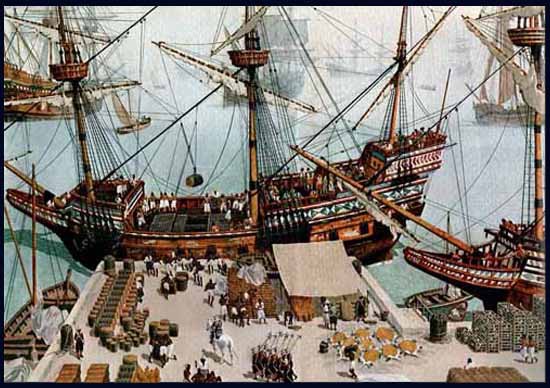 Por lo demás, aparecen nuevas potencias en el orden europeo, dos menos que serán muy importantes, Prusia y Saboya, ahora reinos. La otra novedad, no relacionada con Utrecht, será el auge ruso.
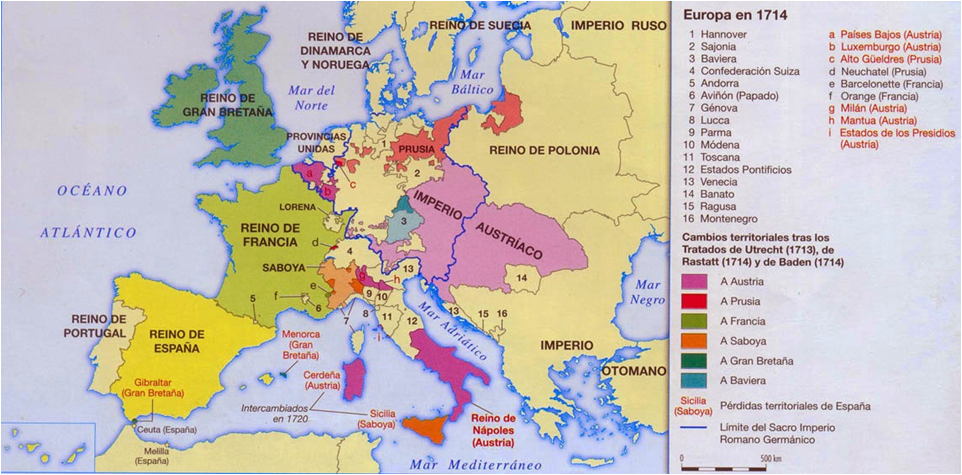 Para España supone mantener su unidad con un cambio de dinastía: los Borbones sustituyen a los Austrias.
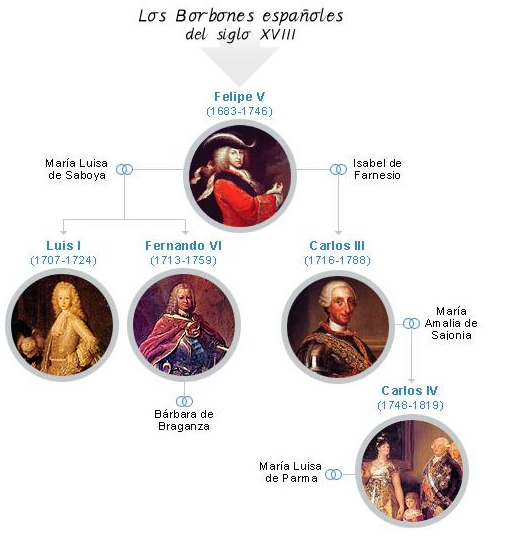 En total, cinco Borbones reinaron durante el siglo XVIII. A Felipe le sucede en vida su hijo Luis, pero muere de viruela a los pocos meses. Regresa al poder Felipe y a su muerte le sucede su hijo Fernando (Fernando VI) y a la muerte de este el tercer hijo, Carlos (Carlos III). Carlos sí tiene descendencia, por lo que el trono pasa a su hijo Carlos IV.
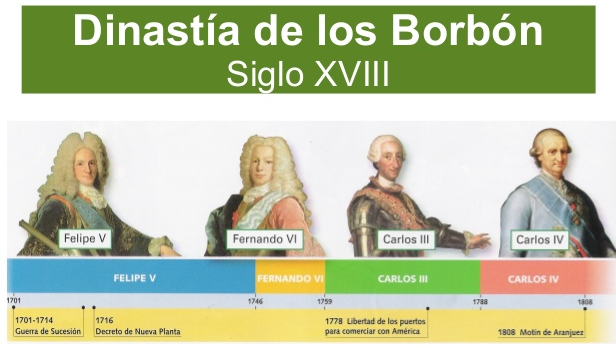 La segunda consecuencia internacional es que España dejaba de ser una potencia principal en Europa con la pérdida de todos los territorios europeos que aún retenía.
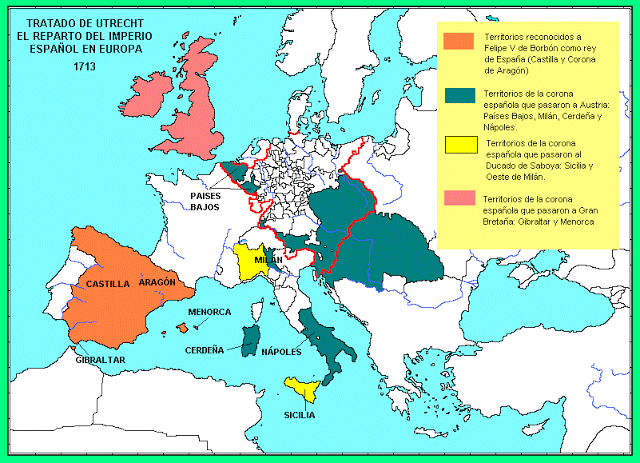 España quedó reducido a su territorio actual e incluso perdió Menorca.
Desde entonces la política exterior española estuvo marcada por los intentos de recuperar poder y de mantener el gran imperio colonial.
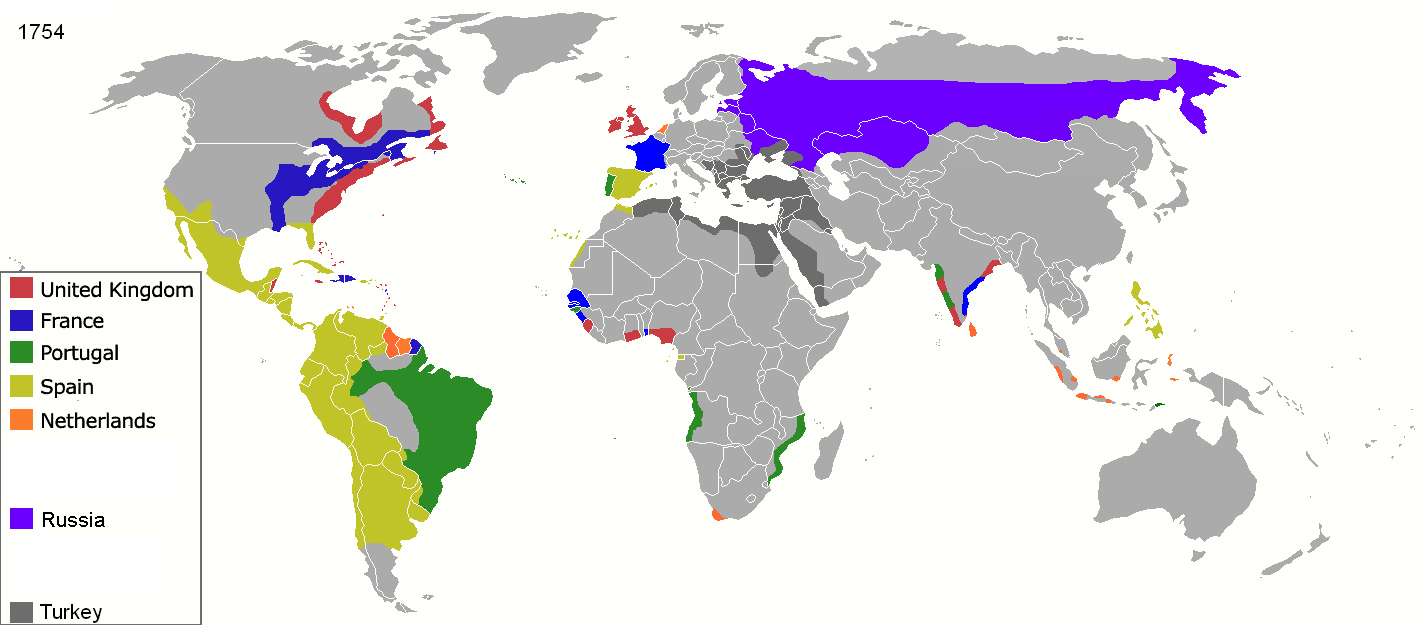 No olvides, que en el siglo XVIII España mantendría un gran imperio que incluso había ampliado hacia el interior y el norte del continente americano.
Inicialmente Felipe V, bajo la influencia de su esposa Isabel de Farnesio, trató de recuperar la influencia perdida en Europa.
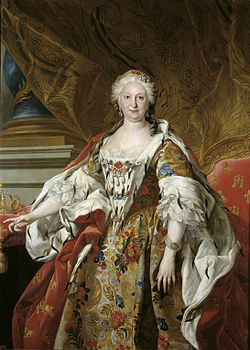 De fuerte carácter, Isabel se casaba con Felipe en 1714. Las frecuentes depresiones de Felipe permitieron a Isabel tomar la iniciativa. Su objetivo era recuperar los territorios italianos para colocar allí a sus hijos. Una flota española invadió Cerdeña y Sicilia, lo cual activó una alianza de las potencias europeas que de inmediato frenaron las aspiraciones españolas.
Debido al fiasco, a partir de 1725 España se acerca a Austria y pronto inicia una guerra con el que va a ser su gran rival colonial: Gran Bretaña.
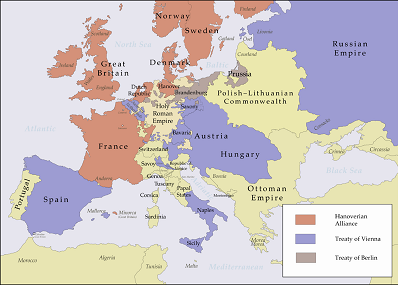 El primer conflicto con Gran Bretaña estalló en 1727 como resultado del miedo al resurgir español.  Los británicos se aliaron con franceses y prusianos.
Tras este conflicto España inicia un alejamiento de Austria y un acercamiento a Francia que culmina con el Primer Pacto de Familia (1733).
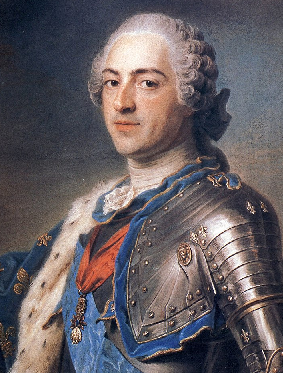 En el contexto de la guerra de Sucesión polaca (1733-1738), Luis XV de Francia (derecha) se alía con España a cambio de que España pueda recuperar influencia en Italia. Es así como Carlos, tercer hijo varón de Felipe, llega al trono de Nápoles y Sicilia en 1734 (hasta entonces en manos austríacas).
Sin embargo, es la rivalidad con Inglaterra la que pronto va a agudizarse.
En 1739 estalla la guerra de la Oreja de Jenkins, así llamada por iniciarse con el apresamiento y mutilación de un contrabandista inglés.  En juego, el intento inglés de acabar con el monopolio comercial español en Hispanoamérica. Sin embargo, los británicos sufrieron un fuerte revés al fracasar su enorme flota en la toma de Cartagena de Indias.
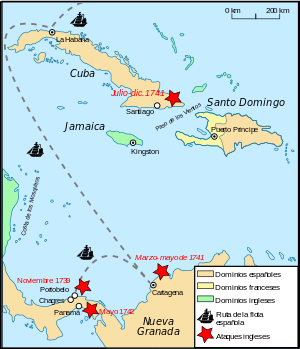 La gran victoria de Blas de Lezo (derecha), permitió a España mantener su imperio intacto unas décadas más.
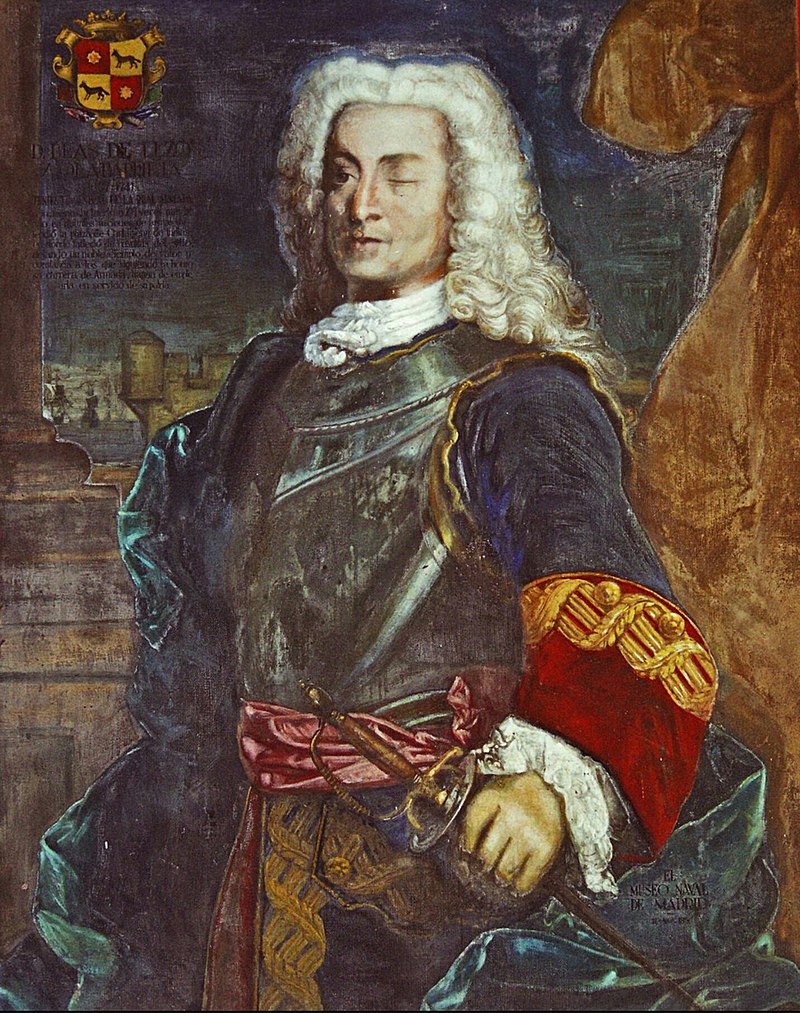 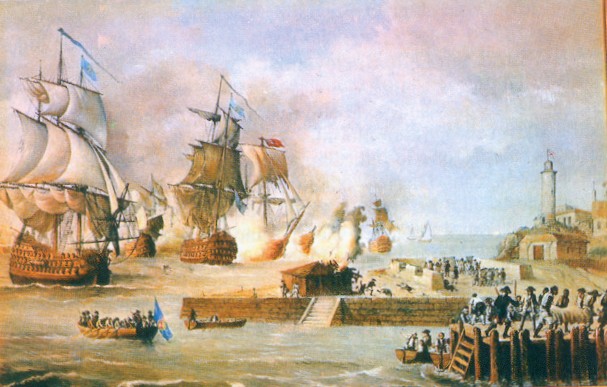 El fracaso inglés diluye este conflicto dentro de la guerra de Sucesión austríaca (1740-1748). España se alía de nuevo con Francia en el Segundo Pacto de Familia (1743).
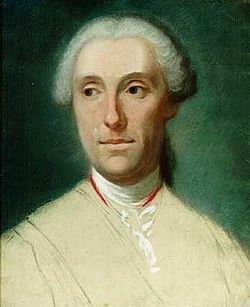 Como resultado, España recibió en 1748 el ducado de Parma para el infante Felipe (derecha, tercer hijo varón de Isabel de Farnesio y segundo vivo).
Con Inglaterra también se firmó la paz una vez que llega al trono Fernando VI (1746-1759).
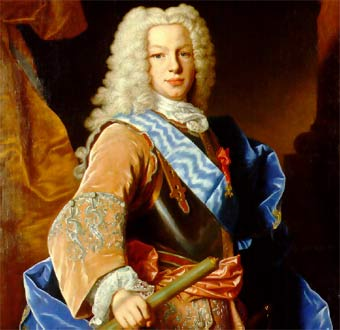 Fernando finiquitó el Segundo Pacto de Familia y decidió mantenerse neutral frente a los conflictos. En 1750 lograba arrancar de Gran Bretaña la eliminación de la Asiento de Negros y del Navío de Permiso a cambio de una indemnización.
La situación vuelve a cambiar cuando ascienda al trono Carlos III (1759-1788). Europa y las colonias vivían entonces inmersas en la guerra de los Siete Años (1756-1763).
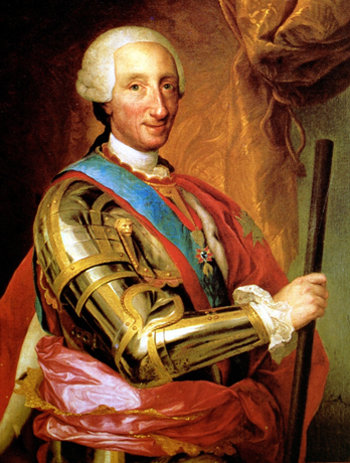 En 1761 Carlos firmaba el Tercer Pacto de Familia. Bajo su abrigo intervino España en la guerra de los Siete Años y en la guerra de la Independencia de los Estados Unidos (1776-1783). Gracias a esta última, se recuperó Menorca en 1783.
Aunque España no volvería a ser lo que era, sí que es cierto que durante el siglo XVIII recuperó parte del protagonismo internacional perdido.
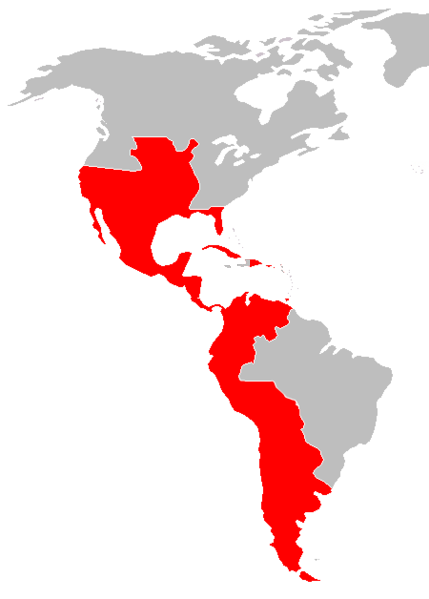 Hacia finales del siglo XVIII España alcanzó su mayor expansión en América. La colaboración en la guerra de la Independencia de los Estados Unidos hizo que recuperara Florida, perdida veinte años antes.